Protecting the Public’s Health in Emergencies
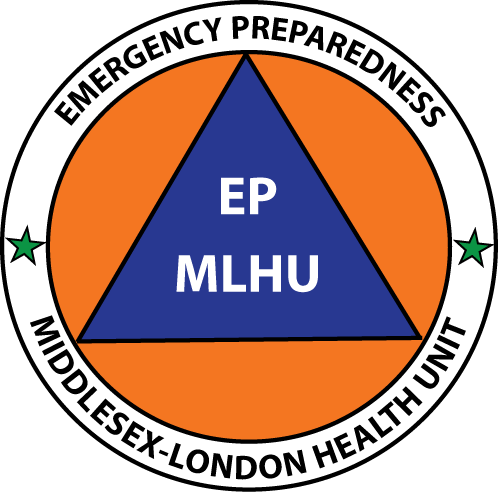 “To enable and ensure a consistent and effective Board of Health response to public health emergencies and emergencies with public health impacts.”
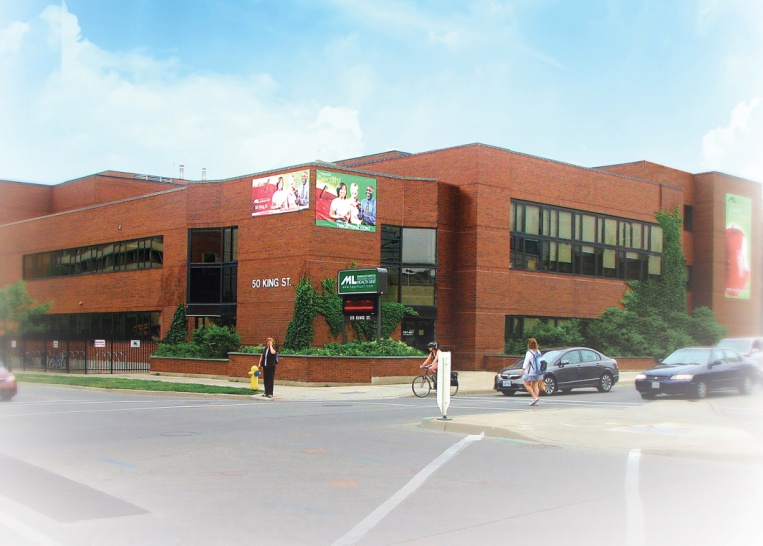 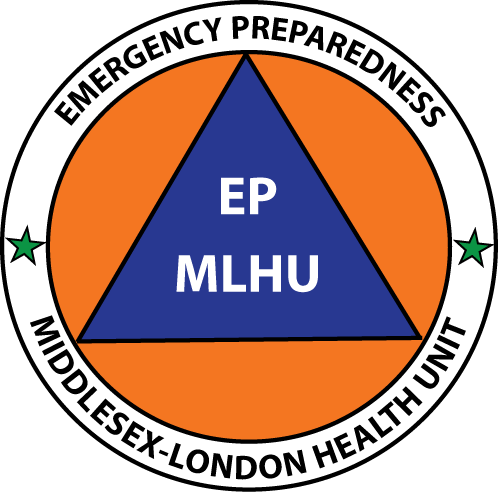 Middlesex-London Health Unit,50 King Street, London, ON N6A 5L7
Federal:
Health Canada

Public Health Agency of Canada

Provincial:
Ministry of Health and Long-Term Care

Public Health Ontario

Regional:
36 Public Health Units in Ontario
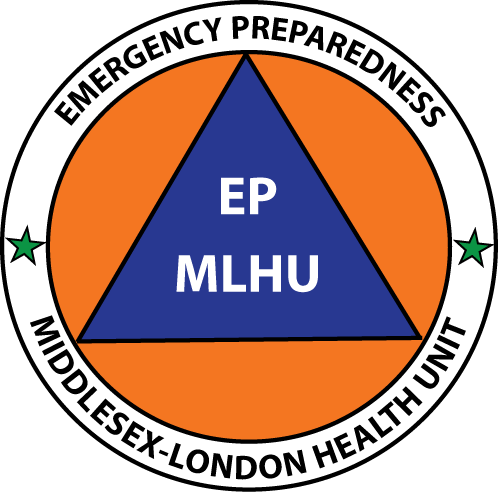 [Speaker Notes: Board of Health - Vance Blackmore (Chair)
COMOH - Graham Pollett
Affiliates:
	ANDSOOHA
	AOPHBA 
	APHEO
	ASPHIO
	Dentists
	Health Promotion Ontario (Public Health)
	Nutritionists]
Programs and services are designed to help people live a healthy life, free of disease and injury.
Staff monitor the air, 
food and water supply in the community to make sure it is safe.
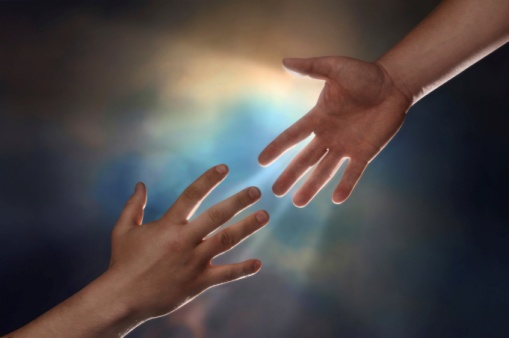 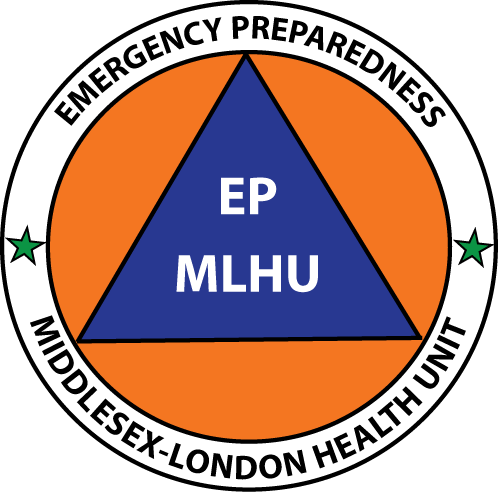 [Speaker Notes: Principles and Values]
Board of Health 
City Council Appointees - 3
County Council Appointees - 3
Provincial Appointees - 5
Funding
Provincial
City
County
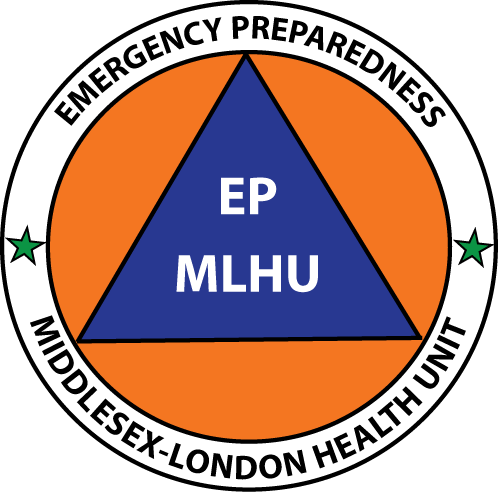 [Speaker Notes: City Council 
	- 2 elected
	- 1 appointed

County Council
	- elected representatives 

Provincial
	- appointed]
Mandates
1. Health Protection and Promotion Act 
2. Mandatory Health Programs and Services Guidelines 
3. Immunization of School Pupils Act
4. Tobacco Control Act 
5. Safe Drinking Water Act
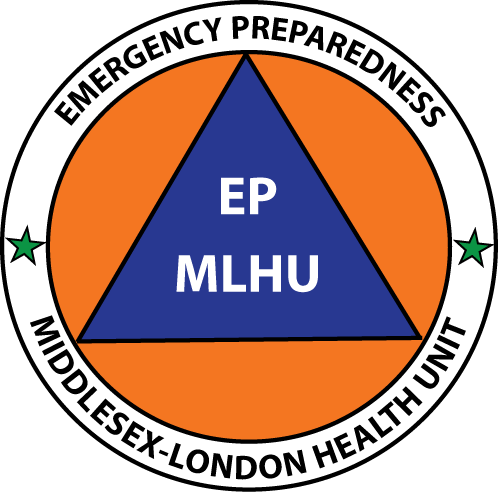 [Speaker Notes: Ontario Smoke Free Act]
Service Areas
1.	Oral Health, Communicable Disease 
	& Sexual Health Services (OHCDSH) 
2.	Environmental Health & Chronic Disease Prevention Services (EHCD) 
3.	Family Health Services (FHS)
4.	Information Technology (IT)
5.	Human Resources & Labour Relations  (HR & LR)
6.	Finance and Operations (FO)
7.  Office of the Medical Officer of Health (O-MOH) including Emergency Preparedness
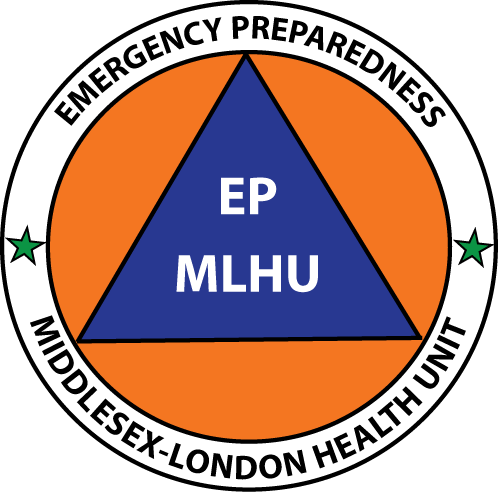 [Speaker Notes: Section 5 of HPPA]
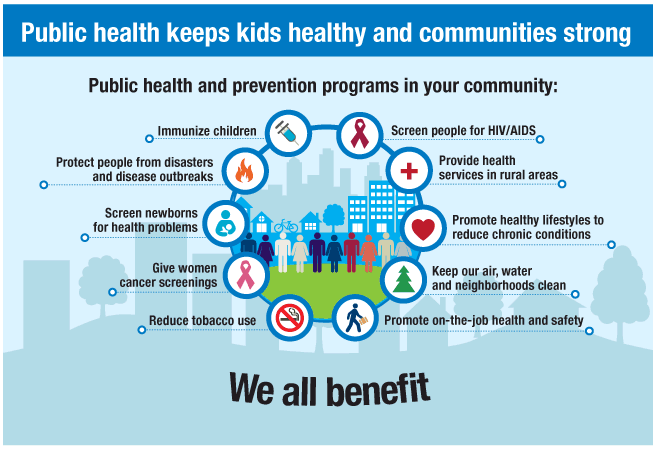 
When Disaster Strikes, Our Part Includes:
emergency health communications
disease outbreak management
immunization
monitoring of water quality
food safety
home safety
hazardous materials
air quality
family preparedness
extreme weather response
pandemic planning
business continuity planning
Roles
World Health Organization
Federal Government
Includes Public Health of Canada
and Health Canada
Provincial Government
Includes Ministry of Health and Long Term Care
Response
Municipal Government/
Middlesex-London Health Unit
Includes London, Middlesex County and municipalities
Community Agencies
Includes non-profit and industry
Personal Preparedness
-72 Hours
Community Partners in Emergency Response
1.	Medical Officer of Health (MOH) is an integral part of the Community Control Group (CCG)
2.	Representation at city, county, upper tier and all county communities in lower tier
3.	Provincial representation 
4.	Website re-development (2013)
5.	Telephone inquiry lines
6. 	Community Emergency Response Volunteers (CERV)
7.    Fact Sheets/Bulletins/Alerts
8.    Educational Workshops
[Speaker Notes: Section 5 of HPPA]
Roles and Responsibilities
Defined in municipal emergency plans
Includes advice, mass immunization, liaison, ensures water precautions are met,                        control spread of disease
Co-ordinates care of bed-ridden citizens and other special needs persons
Interacts with, provides guidance and expert advice to emergency responders 
Amateur radio station
Ontario Public Health Standards
1.	Foundations
2.	Chronic Diseases and Injuries
3.	Family Health 
4.	Infectious Diseases
5.	Environmental Health
6. Emergency Preparedness (2009)
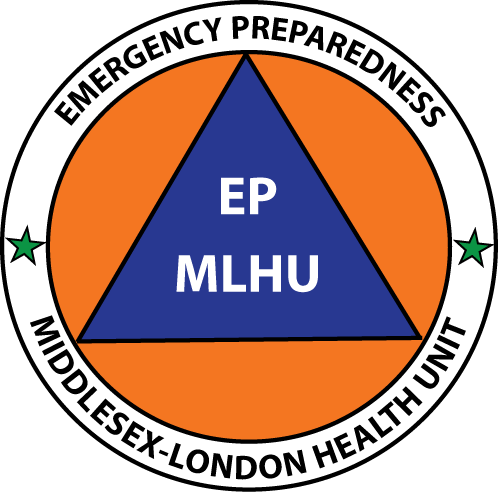 [Speaker Notes: Section 5 of HPPA]
Emergency Preparedness Protocol
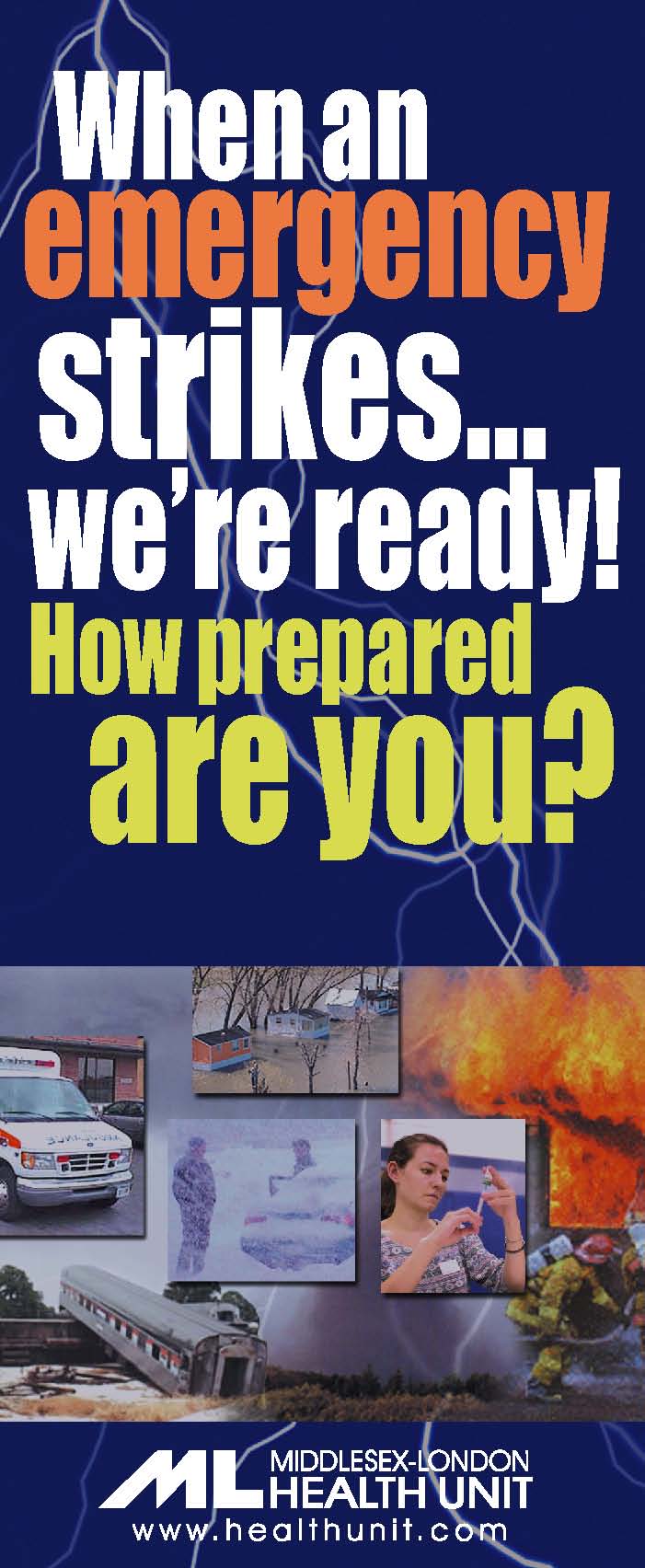 Surveillance and assessment
Health protection
Risk communications and 
    public awareness
Education, training and exercises
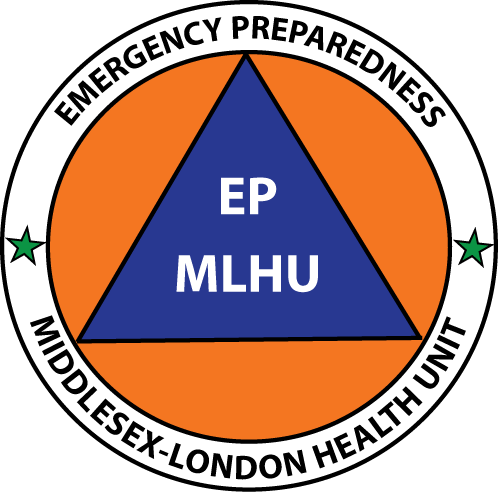 Requirements
Hazard Identification and Risk Assessments for Public Health
Continuity of Operations Plan
Emergency Response Plan
24/7 Notification Protocol
Public Awareness Activities
Education Program
Orientation Program
Exercise Program
CERV – Community Emergency Response Volunteer
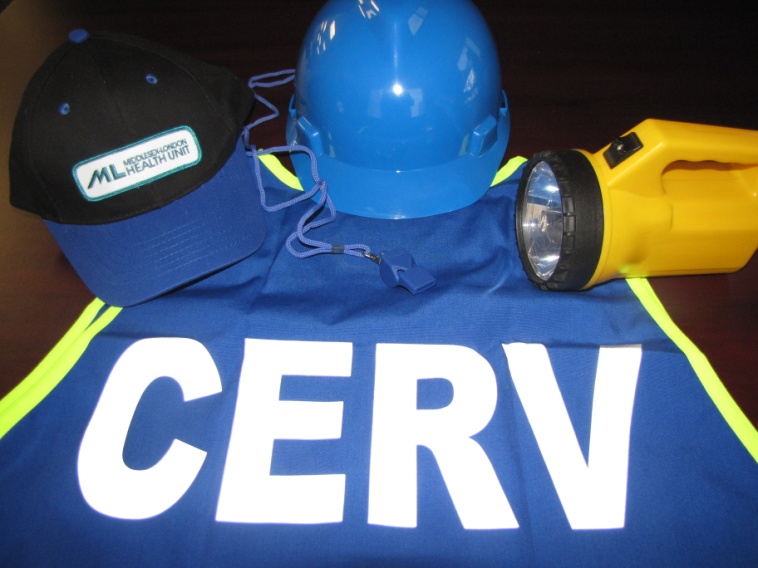 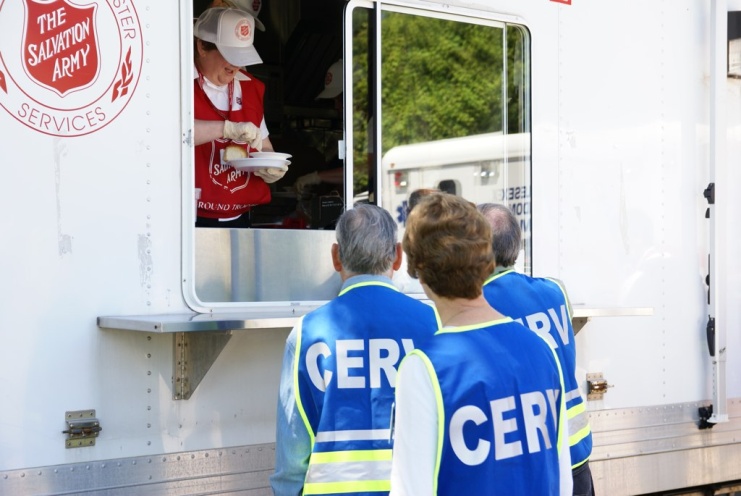 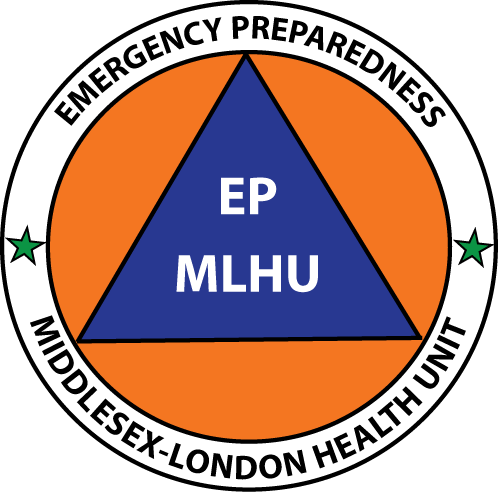 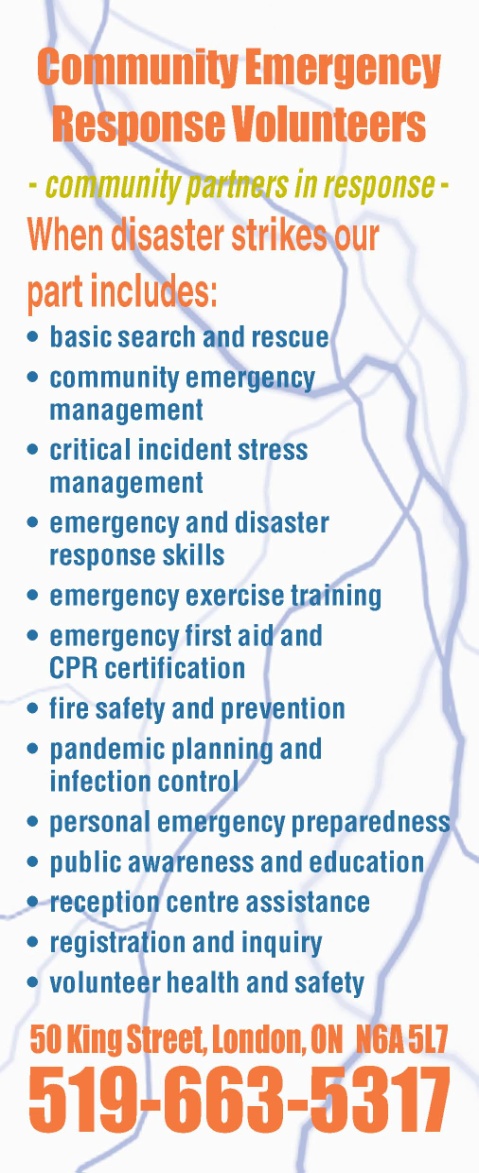 Public Health
Many unknowns (air, water, virus, etc)
Develop partnerships and open lines of communication with all key stakeholders
Effective business and personal continuity plans and community participation are essential
Routine Infection Control practices
Every Emergency has a public health component to it!
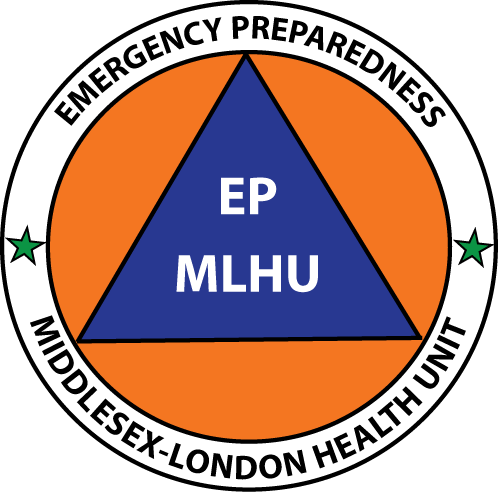 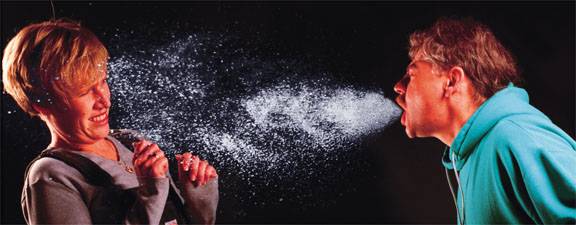 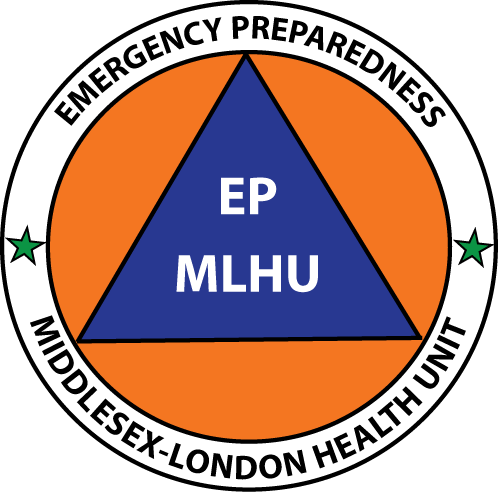 Community Infection Control
Hand washing, alcohol based hand-sanitizers
Coughing etiquette
Social distancing
Vaccination and immunization clinics
Use of self screening tools
Cleaning and disinfection
Routine precautions
Personal Protective Equipment (PPE)  
Fit-testing
When an Emergency Strikes … We’re Ready!How Prepared are You?
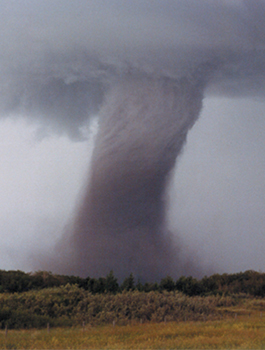 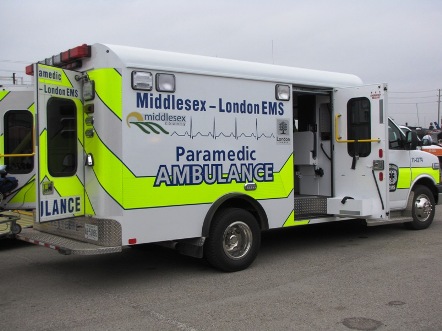 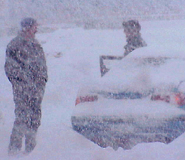 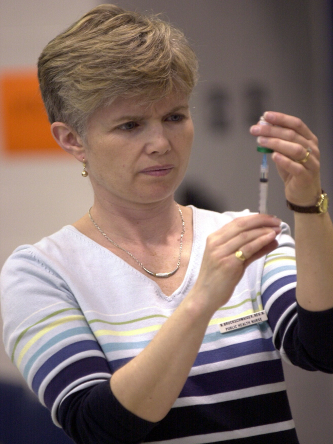 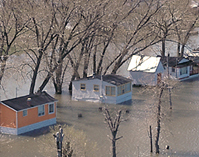 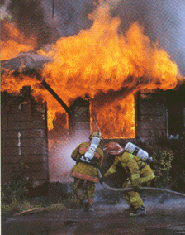 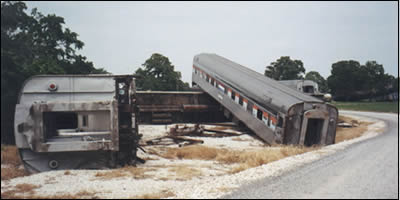 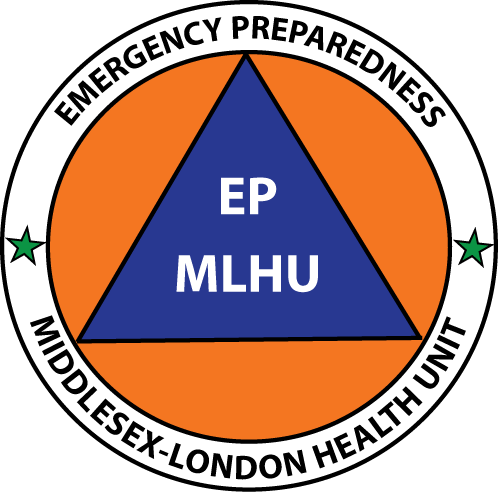 [Speaker Notes: Ontario Smoke Free Act]
What Else Can We Do to Prepare for Emergencies?
Learn first aid & CPR so you can help others when disaster strikes
Keep your immunizations up-to-date, to avoid getting sick in an emergency (talk to your doctor about vaccines for the flu, tetanus, hepatitis A & B and others)
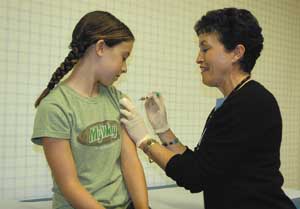 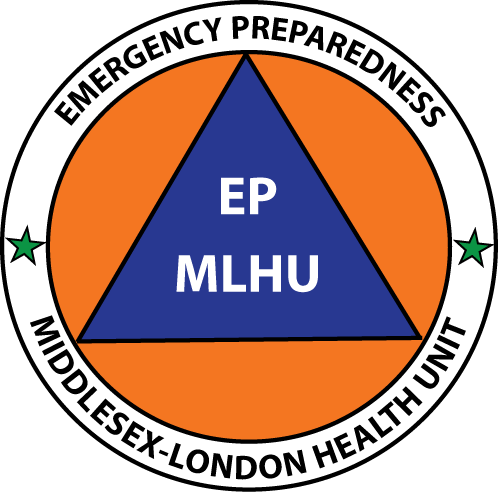 Patricia Simone ABCP, CMM III-EMPManager, Emergency PreparednessMiddlesex-London Health Unit,50 King Street, London, ON N6A 5L7* tel: 519-663-5317 ext. 2371 * fax: 519-663-9413* blackberry: 519-617-0571 email: pat.simone@mlhu.on.caweb: www.healthunit.com/emergencyCall sign: VA3HIS
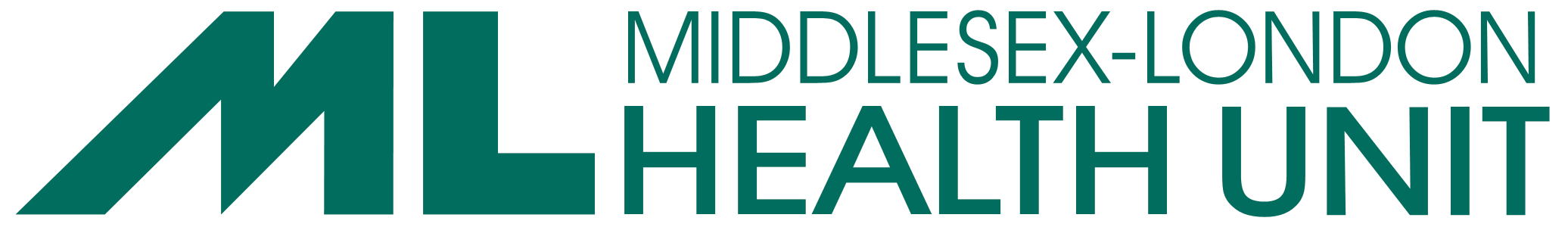 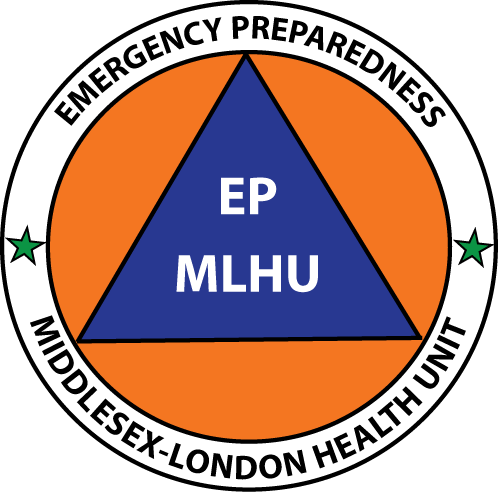